Somebody stole my cow!Somebody stole my cow!Somebody stole my cow!Somebody came and took her away.She didn’t even say she was leavin’.
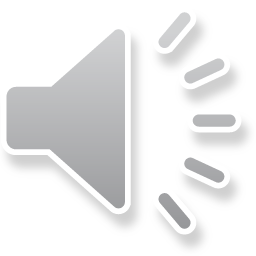 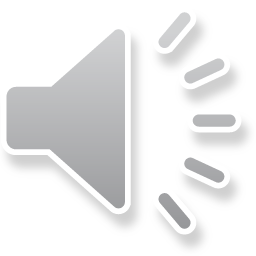 Those moos that we love so,they’re gettin’ now, I know.
Oh gee, I know that shewould come to me if she could seehow much we miss her, gee, and how!Somebody stole my cow!<Start Kazoo part now>
Oh gee, I know that shewould come to me if she could seehow much we miss her, gee, and how!Somebody stole my,somebody stole my,somebody stole my cow! <short>I wonder who?!